January 2023
TGbc Closing Report
Date: 2023-01-19
Authors:
Slide 1
Marc Emmelmann (Koden-TI)
January 2023
Abstract
Closing report for IEEE 802.11 TGbc (Broadcast Services) for January 2023.
Slide 2
Marc Emmelmann (Koden-TI)
January 2023
Meeting Goals & Accomplishments of the week
Goals for the week:
Resolve comments receivedfrom SAB

Accomplishments
Resolved and approved resolutionsfor all comments
Comment Resolution Committee Motions:
Motion passed to produce D6.0
Motion passed to start 20-day SA Recirculationballot on D6.0

Comment database: 11-23/0081
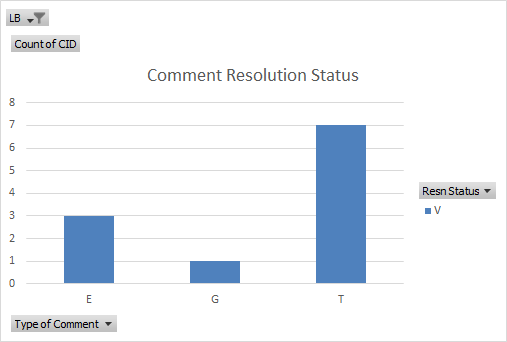 Slide 3
Marc Emmelmann (Koden-TI)
January 2023
TGbc schedule (unchanged)
January 2019		First meeting as a task group
June 2020			Call for comments on D0.1
November 2020		Initial WGLB (D1.0)
September 2021		D2.0 WG Recirculation LB
March 2022		D3.0 WG Recirculation LB
May				intermediate version D3.1
June				Form SAB Pool
July				Editorial reviews completed: MEC & MDR on D3.1
				D4.0 WG Recirculation LB 
September 2022		WG request EC for unconditional approval to forward
					draft D4.0 to SA ballot
Oct 4th EC telco		EC approval to go to SA Ballot (unconditional)
Oct. 6th 2022		Initial SA Ballot (D4.0), Start of
March 2023		Second SA Ballot
July 2023			Third SA Ballot
September 2023		EC approval to RevCom
December 2023		RevCom/SASB approval
Slide 4
Marc Emmelmann (Koden-TI)
January 2023
Plans for Next Meeting & Upcoming Telcos
Review and resolve comments received from SA Recirculation Ballot on D6.0
Prepare and approve report to EC to send P802.11bc to RevCom

Telcos 
Tuesdays, 10:00h – 11.00h ET (1 hours)
Announced on WG-reflector
Will be cancelled if no matters are to be discussed before SA Recirc-Ballot / during ballot
Slide 5
Marc Emmelmann (Koden-TI)
January 2023
References
Agenda for this week:				11-22/2029
Meeting / Chair’s Slide Deck:		11-22/2030
Meeting minutes:					11-23/0014
Snapshot Slide:						11-22/2031
Closing report:						11-22/2032

TGbc Motion Booklet:				11-18/2123
TGbc Selection Procedure:			11-19/0135
TGbc Functional Requirements:	11-19/0151
TGbc UseCase Document:			11-19/268
Slide 6
Marc Emmelmann (Koden-TI)